Huomenta
ja 
tervetuloa!
Avoin demokratia
 -verkosto 
14.2.2024 

klo 8.30-9.30
Kuva: Francesca Saraco
Avoin demokratia -verkosto on kaikille aiheesta kiinnostuneille suunnattu yhteisö
Verkoston tavoitteena on tukea
tiedonvälitystä ja hyvien käytäntöjen leviämistä, 
osaamisen ja jaetun ymmärryksen kehittämistä, 
tutkimuksen ja käytännön vuoropuhelua ja
yhteiskunnallista keskustelua verkoston aihepiireistä.
Avoin hallinto -tietoisku
Avoimen hallinnon tiimistä linjoilla Pauliina Ira ja Katju
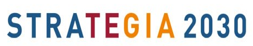 Avoin hallinto on suomalaisen yhteiskunnan keskeinen voimavara.

Avoin hallinto rakentaa kansalaisten luottamusta, turvallisuutta ja 
																			uskoa tulevaisuuteen.
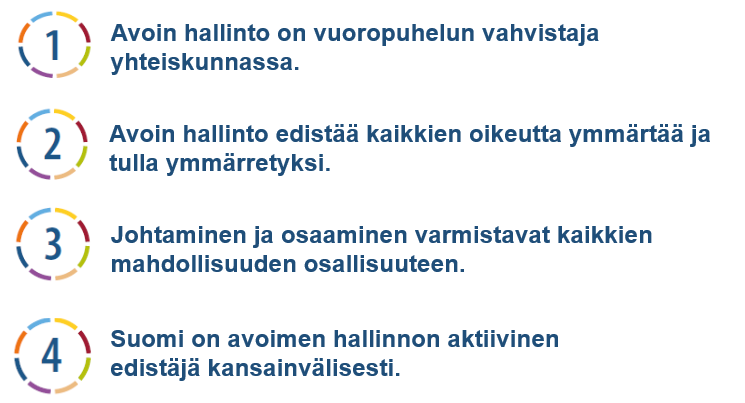 Viides 
toimintaohjelma 
2024-2027
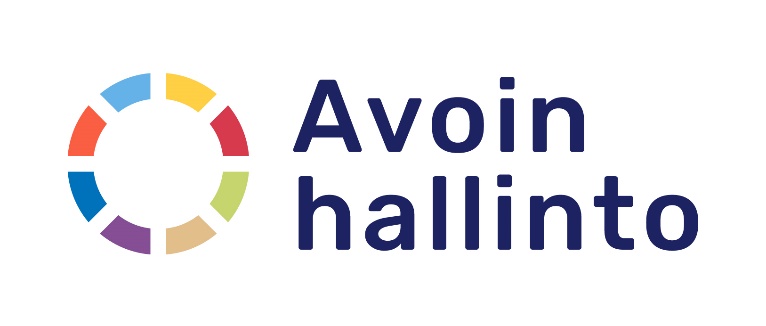 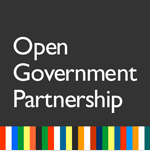 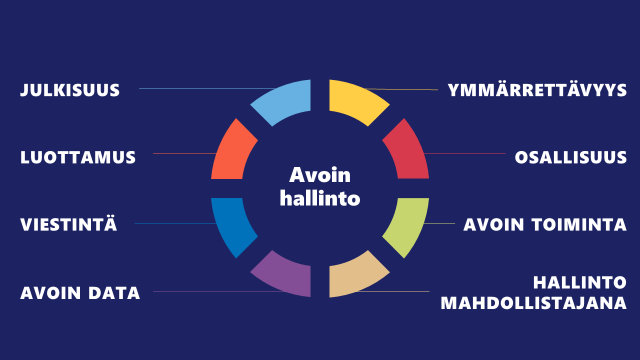 [Speaker Notes: Strategia - Visio - Neljä painopistettä – Työalueet (taustalla OGP)

Linkki strategiaan (PDF): https://avoinhallinto.fi/assets/files/2020/12/VM_Avoimen_Hallinnon_Strategia2030.pdf]
JULKISUUS
YMMÄRRETTÄVYYS
Avoin hallinto
LUOTTAMUS
OSALLISUUS
VIESTINTÄ
AVOIN TOIMINTA
AVOIN DATA
HALLINTO MAHDOLLISTAJANA
[Speaker Notes: Julkisuus - Julkisuusperiaate merkitsee oikeutta saada tietoja viranomaisten toiminnasta.
Ymmärrettävyys -  Hallinnon tekstit, palvelut ja uudistukset ovat selkeitä ja ymmärrettäviä.
Osallisuus - Kaikilla halukkailla on mahdollisuus osallistua asioiden valmisteluun ja kehittämiseen – ja hallinto on vastaanottavainen uusille ideoille, vaatimuksille ja tarpeille.
Avoin toiminta -  Hallinto kehittää toimintaansa avoimemmaksi kaikilla osa-alueillaan.
Hallinto mahdollistajana - Hallinto tukee kansalaisyhteiskunnan toimintamahdollisuuksia ja poistaa kansalaisyhteiskunnan toiminnan esteitä.
Avoin data -  Dataa on saatavilla avoimessa ja koneluettavassa muodossa.
Viestintä - Viestintä on kaksisuuntaista ja kuuluu keskeisenä osana kaikkeen avoimen hallinnon työhön.
Luottamus - Luottamus on avoimen hallinnon työn keskeinen tavoite, mutta se on myös työalue, jolla pyritään muun muassa lisäämään tietopohjaa siitä, miten luottamusta voidaan edistää ja arvioida.]
Avoimuusrekisteri
Julkisuuslaki
JULKISUUS
YMMÄRRETTÄVYYS
Avoin hallinto
LUOTTAMUS
OSALLISUUS
VIESTINTÄ
AVOIN TOIMINTA
AVOIN DATA
HALLINTO MAHDOLLISTAJANA
[Speaker Notes: Julkisuus - Julkisuusperiaate merkitsee oikeutta saada tietoja viranomaisten toiminnasta.]
Selkeä kieli
Visualisoinnit
Selkokieli (eOppiva)
Saavutettavuus-osaaminen
JULKISUUS
YMMÄRRETTÄVYYS
Avoin hallinto
LUOTTAMUS
OSALLISUUS
VIESTINTÄ
AVOIN TOIMINTA
AVOIN DATA
HALLINTO MAHDOLLISTAJANA
[Speaker Notes: Ymmärrettävyys -  Hallinnon tekstit, palvelut ja uudistukset ovat selkeitä ja ymmärrettäviä.]
JULKISUUS
YMMÄRRETTÄVYYS
Avoin hallinto
Vanhusneuvostopäivä
LUOTTAMUS
OSALLISUUS
Vammaisneuvostopäivä
Lapsen oikeuksien päivä
Dialogit
VIESTINTÄ
AVOIN TOIMINTA
AVOIN DATA
HALLINTO MAHDOLLISTAJANA
[Speaker Notes: Osallisuus - Kaikilla halukkailla on mahdollisuus osallistua asioiden valmisteluun ja kehittämiseen – ja hallinto on vastaanottavainen uusille ideoille, vaatimuksille ja tarpeille.]
JULKISUUS
YMMÄRRETTÄVYYS
Avoin hallinto
LUOTTAMUS
OSALLISUUS
VIESTINTÄ
AVOIN TOIMINTA
Tukipaketti virkamiehille
Avoimuuspeli organisaatioille
Avoimuus-eOppiva-koulutus
AVOIN DATA
HALLINTO MAHDOLLISTAJANA
[Speaker Notes: Avoin toiminta -  Hallinto kehittää toimintaansa avoimemmaksi kaikilla osa-alueillaan.]
JULKISUUS
YMMÄRRETTÄVYYS
Avoin hallinto
LUOTTAMUS
OSALLISUUS
VIESTINTÄ
AVOIN TOIMINTA
AVOIN DATA
HALLINTO MAHDOLLISTAJANA
Civic Space -arviointi
Kansalaisjärjestöakatemiat
[Speaker Notes: Hallinto mahdollistajana - Hallinto tukee kansalaisyhteiskunnan toimintamahdollisuuksia ja poistaa kansalaisyhteiskunnan toiminnan esteitä.]
JULKISUUS
YMMÄRRETTÄVYYS
Avoin hallinto
LUOTTAMUS
OSALLISUUS
VIESTINTÄ
AVOIN TOIMINTA
AVOIN DATA
HALLINTO MAHDOLLISTAJANA
AI-etiikka
Tutki-sivustot 
(hankintoja, hallintoa, kuntia, budjettia)
Laatukriteetit ja Pelisäännöt
[Speaker Notes: Avoin data -  Dataa on saatavilla avoimessa ja koneluettavassa muodossa.]
JULKISUUS
YMMÄRRETTÄVYYS
Avoin hallinto
LUOTTAMUS
OSALLISUUS
VIESTINTÄ
AVOIN TOIMINTA
Positiivisen verkkoviestinnän julistus
Dis- ja misinformaatio
AVOIN DATA
HALLINTO MAHDOLLISTAJANA
[Speaker Notes: Viestintä - Viestintä on kaksisuuntaista ja kuuluu keskeisenä osana kaikkeen avoimen hallinnon työhön.]
JULKISUUS
YMMÄRRETTÄVYYS
Avoin hallinto
OECD-arviointi
Dialogit
LUOTTAMUS
OSALLISUUS
VIESTINTÄ
AVOIN TOIMINTA
AVOIN DATA
HALLINTO MAHDOLLISTAJANA
[Speaker Notes: Luottamus - Luottamus on avoimen hallinnon työn keskeinen tavoite, mutta se on myös työalue, jolla pyritään muun muassa lisäämään tietopohjaa siitä, miten luottamusta voidaan edistää ja arvioida.]
Selkeä kieli
Visualisoinnit
Selkokieli (eOppiva)
Avoimuusrekisteri
Julkisuuslaki
Saavutettavuus-osaaminen
JULKISUUS
YMMÄRRETTÄVYYS
Avoin hallinto
OECD-arviointi
Dialogit
Vanhusneuvostopäivä
LUOTTAMUS
OSALLISUUS
Vammaisneuvostopäivä
Lapsen oikeuksien päivä
Dialogit
VIESTINTÄ
AVOIN TOIMINTA
Tukipaketti virkamiehille
Positiivisen verkkoviestinnän julistus
Avoimuuspeli organisaatioille
Dis- ja misinformaatio
Avoimuus-eOppiva-koulutus
AVOIN DATA
HALLINTO MAHDOLLISTAJANA
AI-etiikka
Tutki-sivustot 
(hankintoja, hallintoa, kuntia, budjettia)
Laatukriteetit ja Pelisäännöt
Civic Space -arviointi
Kansalaisjärjestöakatemiat
[Speaker Notes: Julkisuus - Julkisuusperiaate merkitsee oikeutta saada tietoja viranomaisten toiminnasta.
Ymmärrettävyys -  Hallinnon tekstit, palvelut ja uudistukset ovat selkeitä ja ymmärrettäviä.
Osallisuus - Kaikilla halukkailla on mahdollisuus osallistua asioiden valmisteluun ja kehittämiseen – ja hallinto on vastaanottavainen uusille ideoille, vaatimuksille ja tarpeille.
Avoin toiminta -  Hallinto kehittää toimintaansa avoimemmaksi kaikilla osa-alueillaan.
Hallinto mahdollistajana - Hallinto tukee kansalaisyhteiskunnan toimintamahdollisuuksia ja poistaa kansalaisyhteiskunnan toiminnan esteitä.
Avoin data -  Dataa on saatavilla avoimessa ja koneluettavassa muodossa.
Viestintä - Viestintä on kaksisuuntaista ja kuuluu keskeisenä osana kaikkeen avoimen hallinnon työhön.
Luottamus - Luottamus on avoimen hallinnon työn keskeinen tavoite, mutta se on myös työalue, jolla pyritään muun muassa lisäämään tietopohjaa siitä, miten luottamusta voidaan edistää ja arvioida.]
Julkisuus - Julkisuusperiaate merkitsee oikeutta saada tietoja viranomaisten toiminnasta.
Ymmärrettävyys - Hallinnon tekstit, palvelut ja uudistukset ovat selkeitä ja ymmärrettäviä.
Osallisuus - Kaikilla halukkailla on mahdollisuus osallistua asioiden valmisteluun ja kehittämiseen - ja hallinto on vastaanottavainen uusille ideoille, vaatimuksille ja tarpeille.
Avoin toiminta -  Hallinto kehittää toimintaansa avoimemmaksi kaikilla osa-alueillaan.
Hallinto mahdollistajana - Hallinto tukee kansalaisyhteiskunnan toimintamahdollisuuksia ja poistaa kansalaisyhteiskunnan toiminnan esteitä.
Avoin data - Dataa on saatavilla avoimessa ja koneluettavassa muodossa.
Viestintä - Viestintä on kaksisuuntaista ja kuuluu keskeisenä osana kaikkeen avoimen hallinnon työhön.
Luottamus - Luottamus on avoimen hallinnon työn keskeinen tavoite, mutta se on myös työalue, jolla pyritään muun muassa lisäämään tietopohjaa siitä, miten luottamusta voidaan 										edistää ja arvioida.
Viides toimintaohjelma lyhyesti
[Speaker Notes: Linkki toimintaohjelmaan]
Kansalliset dialogit ja kohtaamiset palveluissa1.1. Vahvistamme politiikkatoimien valmistelussa osallisuutta, yhteistä ymmärrystä ja tietopohjaa dialogien avulla.
Vakiinnutamme ja laajennamme kansallisia dialogeja. 
Kehitämme kansallisten dialogien vaikuttavuutta.
Kehitämme kansallisten dialogien tulosten hyödyntämistä.
Hyödynnämme kansallisia dialogeja tulevaisuusselontekojen laadinnassa.
Vahvistamme dialogiosaamista ja dialogien       käyttöä.
Kansalliset dialogit ja kohtaamiset palveluissa1.2. Tuemme demokratiaa parantamalla kohtaamisia julkisissa palveluissa
Vahvistamme demokratiaa ja osallisuutta painottamalla kohtaamisten merkitystä julkisissa palveluissa. 
Panostamme käsikirjan aktiiviseen käyttöönottoon, eOppiva-koulutus ja yhteisöosaaminen.
Edistämme sekä selkokielen, että selkeän yleisen    kielen osaamista ja käyttöä.
Osallistumme selkokielen toimenpideohjelman toteuttamiseen
Luotettava tieto ja yhteistyö vahvistavat osaamista ja osallisuutta2.1. Torjumme yhteistyössä tahallista ja tahatonta väärän tiedon levittämistä (mis- ja disinformaatio) osaamisen ja luotettavan tiedon avulla.
Edistämme mis- ja disinformaation ehkäisyä ja torjuntaa. 
Järjestämme poikkihallinnollisia keskusteluja                      datan avaamisen merkityksestä poikkeustilanteissa. 
Edistämme ostolaskudatan avaamista. 
Edistämme tekoälyn eettisen ohjeistuksen toimeenpanoa.
Luotettava tieto ja yhteistyö vahvistavat osaamista ja osallisuutta 2.2. Vakiinnutamme avoimen hallinnon kansalaisjärjestöakatemian toimintamallin valtakunnallisesti ja alueellisesti yhteistyön syventämiseksi
Vakiinnutamme valtakunnallisen kansalaisjärjestöakatemian
Vakiinnutamme ja laajennamme alueelliset kansalaisjärjestöakatemiat
Toteutamme kansalaisjärjestöakatemian kansainvälisistä ja EU-teemoista.
Vahvistamme virkamiesten osaamista kansalais-       järjestöistä ja kansalaisyhteiskunnasta.
Tuetaan avoimen hallinnon toimijoita kotimaassa ja kansainvälisesti3.1. Tehostamme avoimen hallinnon hyvien käytäntöjen jakamista.
Keräämme ja jaamme hyviä käytäntöjä.
Päivitämme Avoinhallinto.fi -nettisivut.
Toimeenpanemme OECD:n nuorisosuositusta.
Edistämme erityisesti osallisuutta varhaisessa  vaiheessa yhteistyössä hallinnon tasojen kesken.
Tuetaan avoimen hallinnon toimijoita kotimaassa ja kansainvälisesti3.2. Käynnistämme Avoin demokratian -verkoston
Kytkemme valtion avoimen hallinnon virkamiesverkoston toiminnan Avoin demokratia -verkoston toimintaan.
Teemoitamme verkostojen toimintaa.
Luomme yhteistyössä verkostolle uusia toimintamuotoja.
Linkkejä taustoittavaan aineistoon
Suomen viides Avoimen hallinnon toimintaohjelma
Avoimen hallinnon strategia 
Avoimen hallinnon verkkosivut (lisätietoa toimintaohjelmasta, Avoimen hallinnon strategiasta, verkostoista, tilaisuuksista ja tiimin yhteystiedot) 
OECD:n Avoimen hallinnon periaatteet
Open Government Partnerhsip -kumppanuusohjelman verkkosivut
Avoimen hallinnon työryhmän tiedot hankeikkunassa
Sitran demokraattisten kohtaamisten käsikirja 
Kansallisten dialogien verkkosivut (lisätietoa, ilmoittautuminen järjestäjäksi)
Linkkejä eOppiva-koulutuksiin
eOppiva-koulutukset, joita erityisesti suositellaan henkilöstölle jaettavaksi:
Avoin hallinto on käytännön tekoja
Kansalaisyhteiskunta – mitä julkisen hallinnon tulisi siitä tietää
Selkokieli tutuksi
Hyvä virkakieli – kirjoita sujuvasti
Hyvä virkakieli – toimiva hallinto on kielestä kiinni
Hyvä virkakieli – Uudista työtä, paranna tekstejä
Hyvä virkakieli – selkeytä lauseita ja virkkeitä
Hyvä virkakieli – Nimet toimiviksi
Klarspråk – Skriv bättre myndishetstexter
OULUN TERVEISET
Miltä avoimen hallinnon työ näyttää Oulussa?
YHTEISEEN
KESKUSTELUUN…
[Speaker Notes: Mitä ajatuksia herää?
Millaisia kokemuksia jaettavaksi?
Hyviä käytäntöjä?
Mitä muuta olisi hyvä huomata? (sokeat pisteet)]
Kiitos, kun olet mukana Avoin demokratia -verkostossa!
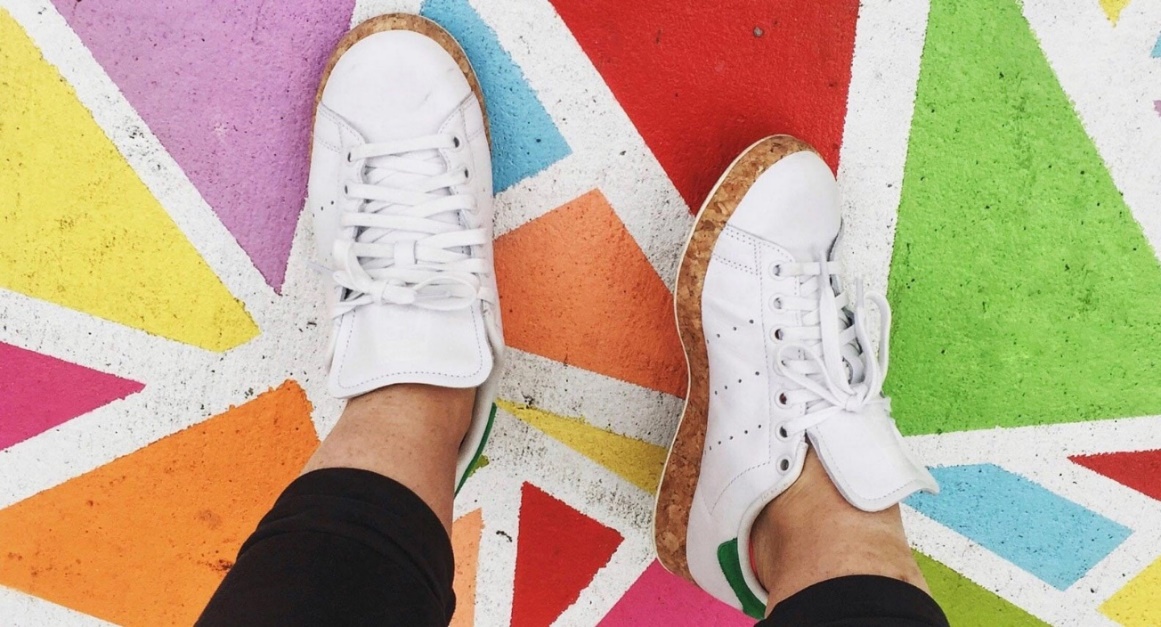 Seuraa ajankohtaisia: www.avoinhallinto.fi/verkostot/avoindemokratiaverkosto/

Ota yhteyttä, ehdota aiheita: avoinhallinto@gov.fi
Verkoston Neuvonantajat
Katju Holkeri, valtiovarainministeriö, @gov.fi
Markku Mölläri, valtiovarainministeriö, @gov.fi
Pirjo Tulikukka, Helsingin kaupunginosayhdistykset Helka ry, @helka.net
Maija Faehnle, Suomen ympäristökeskus, @syke.fi 
Katja Repo, Tuusulan kunta, @tuusula.fi
Jarkko Laaksonen ja Johanna Seppälä, @helsinki.fi
Mikko Lehtonen, oikeusministeriö, @gov.fi
Merja Niemelä, Oulun kaupunki, Merja.1.Niemela[@]ouka.fi
Pauliina Pussinen, valtiovarainministeriö, @gov.fi